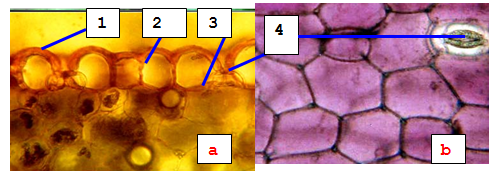 Mô bì